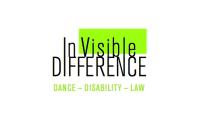 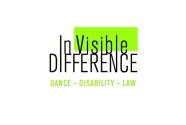 Disabled Dance: Cultural Heritage, Audience Literacy and Legal Contributions
SLSA, Warwick 2015 
Art, Culture and Heritage/Cultural Heritage and Disability: Mutual Reinforcement or Ambivalence



Prof Charlotte Waelde, University of Exeter
Dr Shawn Harmon, University of Edinburgh
Dr Abbe Brown, University of Aberdeen
Overview
Setting the Scene
Project Introduction: InVisible Difference
Audience Literacy 
Empirical Questions, Methods, Findings
The Legal Landscape
The Failure of Law and Policies
Conclusions
Recommendations
Setting the Scene
What are we talking about?  Some examples:
David Toole, The Cost of Living https://www.youtube.com/watch?v=VcpcujComks
Claire Cunningham, Evolution https://www.youtube.com/watch?v=7AyXdpze1yg
InVisible Difference: Dance, Disability and Law
Questions  	
How do differently abled dancers make work and engage (or not) with legal frameworks?
To what extent are the needs of the differently abled dancer met by different legal and regulatory frameworks?
What is normal?
Parameters
Focus on elite dance made by dancers with physical differences
Methods
Literature and legislative reviews
Semi-structured interviews, ethnographic observation of dancers and choreographers
Discourse analysis
Audience Literacy
Audiences are important insofar as they
Form part of or complete the dance
Offer or exemplify societal respect and contribute to the generation of value
Contribute to location of (disabled) dance in an ever-changing cultural environment that is currently characterised by
ACE arts to be “resilient and innovative”
Focus on markets 
New gatekeepers
The ‘Problems’ with Audiences
Supported perception that 
People (regular dance audiences and potential audiences) have low (to very low) levels of understanding about disability generally and disabled dance more specifically 
This deficit is impacting and will continue to impact negatively on experiences, practices, and rights of differently abled dancers
More fundamentally audiences
Do not want to understand, or lack knowledge to understand
Fail to engage because they don’t want to say the wrong thing
Have no language to critique or evaluate
Empirical Question & Methods
Question: Can audiences recognise quality and virtuosity in disabled dance?
Methods:
Lay Literacy: social media narratives (Comments and Discussions on 18 YouTube videos of disabled dance between July-November 2013)

Expert Literacy: analysis of critics’ reviews of disabled dance performances

Participant Experiences: field observations and semi-structured interviews with 3 differently abled dancers, and less formal discussions with others
Lay Audiences
Response typologies identified: ‘Gushing’, ‘Sympathising’, ‘Questioning’, ‘Resisting’, and ‘Critiquing’
Comments include:
“That’s amazing…”  “I feel sad” “I don’t get it”
“Why crying? About people who don’t realize they will never ever be great dancers?  I have a problem accepting people who cannot accept their own facts.  I find it macabre to display people with bodily issues in such ways.  I can’t help, but it feels like visiting a zoo ...”
“This is beautiful.  I feel like she has both arms because she puts her all into each movement and it extends to the other arm as well even though it’s not there”
Very few comments analysed the dances on their merits from a ‘critiquing’ perspective
Expert Critics
Formal review analysis:
There is a horrific, Satyricon quality to CandoCo that heaves up in the chest – nausea at the moral rudderlessness of a world where we would pay money to watch a man whose body terminates at his ribcage, moving about the stage on his hands
More recently:
Falling In Love With Frida is one to watch, savour and then reflect on at length.  At first, the bold criss-crossing between movement, text, music and performative actions, registers like a massive crush on the Mexican painter Frida Kahlo (1907-1954). … But gradually what emerges, not least in a deliciously wry, humorously conversational – and disarmingly frank – monologue is a statement of Bowditch’s own life experiences as a disabled woman, and an artist
A noticeable shift from Questioning and Resisting to Critiquing
Elite Performers
Each of our participant dancers
Relayed experiences with lay and expert audiences stemming entirely from their disability (as opposed to their ability) (e.g., Cunningham physically righted when practicing in a public space)
Emphasised that their performances are not about disability but about the dance
Viewed dance as a way to gain some control (variably realised) over their perception by others (i.e., a chance to move people from the ‘Baroque Stare’ to the ‘Engaged Stare’)
Considered their dance as a work of art, not a community event
Findings on Empirical Evidence
Asymmetries between the 3 major stakeholder groups in respect of acceptance, expectations, and ability to discuss and/or engage with disabled dance.
Asymmetries impact on dancers and the generation of culture and will continue to do so unless practitioners and gatekeepers  can “… find ways to disarm the preconceptions and expectations that audiences currently bring to performances, encouraging a ‘viewing position’ wherein disability becomes ordinary; just another source of possibility within the performance”.
Can law (human rights and cultural heritage) change this?
Human Rights Landscape I
UDHR (1948)
Art 27 right to participate in culture and to moral and material reward
ICSCR (1966)
Art 15(1) right to participate in culture and to moral and material reward
Not necessary protecting copyright, General Comment 2005 and SR reports 2015
Art 2(2) all rights without discrimination
ICCPR (1966)
Art 19 right to receive or impart information in any medium
Art 27 right of minorities to enjoy culture
Art 2(1) all rights without discrimination
Human Rights Landscape II
CESCR
General Comment 1994: protection of people with disabilities within human rights framework, equal access to venues, eliminate communication barriers
General Comment 2009: states to facilitate participation in cultural life and take proportionate steps to address discrimination 
CRPD (2006)
“Unprecedented opportunity” for transformation
Arts 1 and 30 people with disabilities have equal access to cultural materials and places of performance, and to participate in sport, leisure, recreation [not culture]
Equality Act 2010
Public providers of services equal access/reasonable adjustment
Cultural Heritage Landscape I
UNESCO Convention for the Safeguarding of Intangible Cultural Heritage (2003)
Art 2.1 covers practices which groups and individuals recognise as part of their cultural heritage, CH constantly recreated, develops sense of identity and continuity, promotes respect for diversity 
UNESCO Convention on the Promotion and Protection of the Diversity of Cultural Expressions (2005)
Art 1 variety of modes of creation 
Arts 2 and 4 focus on current values and identities
Cultural Heritage Landscape II
Disabled dance is a form of intangible cultural heritage (Harmon, Waelde, Whatley, WJCLI 2014)
Intangible thing
Symbolic of a community
Essential to a community’s identity

Disabled dance is a form of cultural expression
current
cultural content 
cultural activity
The Failure of Law
Legal regimes have limited teeth 
Cannot raise direct action in national court for breach of human rights 
No relevant actions raised under equality law
Optional protocol (CRPD) moves slowly, expensive
ICESCR, ICCPR, UNESCO, CRPD - no sanctions
Reporting, monitoring, conciliation
Disappointing example - CRPD UK Report re Disabled People and Culture (2012) focused on ‘cultural consumption’ rather than ‘cultural creation’, and noted the shortfall in participation by disabled people, but offered no real remedy to continued marginalisation.  
Timid (and we told them so).
Softer Policy Approaches
UNESCO Code of Ethics for Intangible Cultural Heritage
Expert meeting Spain (March 2015)
Respect for human rights
Diversity
Sector specific
Policy approaches to meeting CRPD obligations have met with some but uneven success:
Unlimited Programme
Creative Scotland, and its Dance Agent for Change
England, Bazalgette letter Dec 2014, Warwick Commission 2014.
Conclusions
Space and need for new approach to cultural life in the CRPD and to operationalise it
Disabled dancers can and do perform elite dance.
Audience literacy is poor, with serious practical consequences for funding/market success of disabled dance, for cultural richness, and for shared cultural heritage. 
Relevant laws are not being optimally realised by states and dance industry
More direct and effective steps needed with audiences and gatekeepers to embed disabled dance in and for our cultural heritage.
Recommendations
Enable more disabled dance to be made (e.g. increase funding for disabled dance until the market is better able to respond to it, and renew rather than end the Independent Living Fund)
Fund efforts to educate audiences for disabled dance (build on efforts to understand audiences e.g., AHRC project, “Watching Dance: Kinesthetic Empathy”, AHRC/Nesta/ACE project, “Respond” – none aimed at disabled dance audiences)
Reverse persistent marginalisation and discrimination of disabled dancers by meeting CRPD and UNESCO obligations (e.g., embed disabled dance in memory institutions, and challenge established “English” approaches to intangible cultural heritage (Smith & Waterton, 2009)).
Kate Marsh, Welly O’Brien, Southbank (photograph Luke Pell)
Thank you
AHRC  for funding “InVisible Difference: Dance, Disability and Law” 

Our scholarly team and dance consultants and friends

Join us
http://invisibledifference.org.uk @InVisDiff